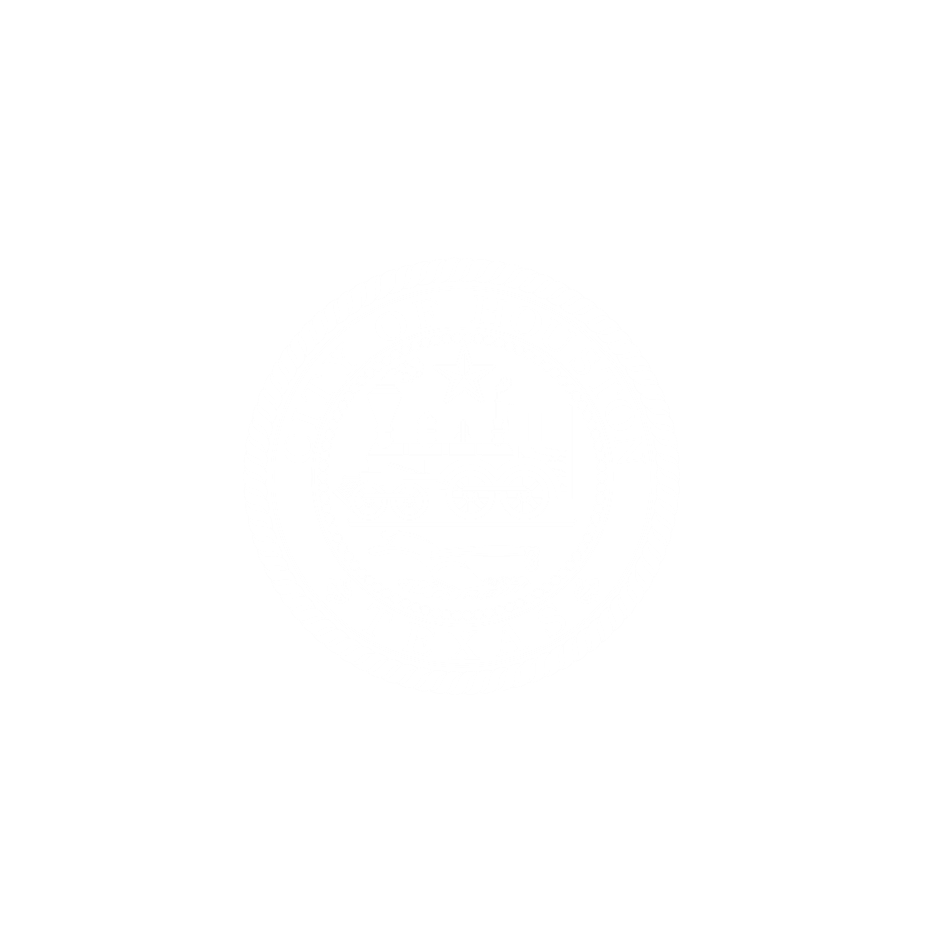 Hurricane Harvey5-YEAR REPORT AND UPDATE
Stephen C. Costello, P.E., 
Chief Recovery Officer
2022
Recovery and Resilience Funding
5 YEAR HIGHLIGHTS
RECOVERY
FLOOD  RESILIENCE
$2B*
$694M
$300M*
$69M*
CITY FACILITIES &  INFRASTRUCTURE
BUILD IT  FORWARD
RESILIENCE  PROJECTS
NEIGHBORHOOD  DRAINAGE
FEMA PUBLIC  ASSISTANCE
*pending
HUD  HOUSING
CDBG-DR17
FEMA  HMGP
HUD  INFRASTRUCTURE
*match	*CDBG-MIT
STATE  PARTNERS
TDEM
GLO
TDEM
GLO
Note: CDBG-MIT funds ($61M) were a direct allocation from HUD. The additional ($8M) is from the GLO $4.3B funds allotted by HUD for mitigation.
Housing & Community Development
5 YEAR HIGHLIGHTS
Homebuyer Assistance Program
Help Houstonian’s realize their dream of homeownership by providing up to $30,000 to buy a home.
Small Rental Program
Supports the work of local non-profits who are building and rehabilitating small (1-7 property) rental complexes.
Homeowner Assistance Program
Repairs and rebuilds Harvey damaged homes and provides reimbursement for work already completed for homeowners.
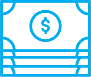 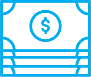 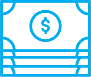 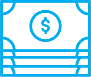 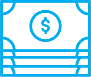 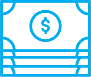 KEY FACTS
$13 M
total funding available

HIGHLIGHT
5 Projects
Selected and 3 developments expected to be closed by Q3, 2021
KEY FACTS
$18.3 M
total funding available

HIGHLIGHT
421 Closings
HbAP Loan Closing
KEY FACTS
$62 M
total funding available

HIGHLIGHT
649
Households assisted
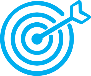 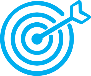 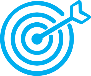 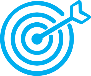 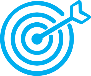 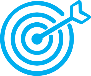 Multifamily Program
Creates high quality rental homes that Houstonians can afford in transit-oriented, resilient developments across the city.
Public Services
Provide services to underserved Houstonians to help them overcome social and economic barriers.
Buyout
Purchases flood-prone apartment complexes and converts these areas into green space, detention ponds, or other disaster mitigation projects.
KEY FACTS
$400 M
total funding subscribed

HIGHLIGHT
3,000
affordable rental units to be created or repaired
KEY FACTS
$20 M
total funding available

HIGHLIGHT
18 Projects
18 contracts awarded from Jan 2020 through Aug 2020
KEY FACTS
$55.8 M
total funding available

HIGHLIGHT
3 Properties
To be acquired through DR17 Buyout dollars
Housing & Community Development
5 YEAR HIGHLIGHTS
$23 M in planning activities:
Houston Construction Code Modernization Plan
Assist with code review and adoption process and ultimately assist the City in the development of a modernized, resilient, and accessible City Construction Code through the consolidation of references, amendments, and ordinances. The plan has been approved by City Council and is underway. 
Buy-In/Buy-Out Plan
Develop a comprehensive Buy-In/Buy-Out Plan for the City of Houston, facilitating various options for Houstonians to move out of Houston floodways or floodplains impacted by major storms. The plan has been approved by City Council and is underway.
Lily Pads Plan (Resilience Hubs)
Create a plan for Lily Pads/Resilience Hubs across Houston that are intended to operate before, during, and after disasters or disturbances, making them steady-state assets for local emergency management, residents, and city officials. The plan has been approved by City Council and is underway. 
Neighborhood Resilience Plans
Create neighborhood resilience plans, place-based strategies that support the ability for neighborhoods susceptible to flooding to recover from events like Hurricane Harvey and other disaster events while building resilience to address vulnerability to multiple hazards through the creation of resilience districts. The plan has been approved by City Council and is underway.
Sidewalks Plan
Develop resilient sidewalk plans for Gulfton and Kashmere Gardens as case studies for scalable and replicable solutions to address similar challenges experienced across neighborhoods, city-wide. The plan has been approved by City Council and is underway.
Stormwater Master Plan
Develop a comprehensive 2-D dynamic hydrologic and hydraulic model of the City’s flood mitigation and stormwater drainage infrastructure. City Council approval is anticipated in August 2022.
Finance Public Assistance
5 YEAR HIGHLIGHTS
*As of July 24, 2022
Category A – The $131M includes the sand & silt work; costs are being reconciled with other grant funding received.
Category B - 99% of Cat B projects are in closeout process. Category E – Buildings
Municipal Courts Building replacement is being reviewed by FEMA. City and FEMA are reconciling data through Requests for Information (RFIs). Substantial Damage policy and eligibility is under review
Formulating a financial plan to complete the hazard mitigation process for Houston First Corporation
Category F - Water/Wastewater
Working with FEMA team to expedite the total scope of repair/code improvement/mitigation of the wastewater collection system
*
[Speaker Notes: Numbers are up-to-date for the week of the August 24 Report - Slattery]
General Services Department
5 YEAR HIGHLIGHTS
Total GSD Projects
83
projects identified through the FEMA process

40
Projects completed – 10 projects a year since 2017.
Damage Assessments
43
total number of damage assessments completed by GSD

0
Remaining
Community Assets
Libraries
Several Houston Public Libraries – including Kashmere Neighborhood Library & Flores Neighborhood Library were reopened to the public in December 2020. Kendall Library will reopen to the public in the fourth quarter of 2022.
Priority Projects
5
All priority projects – City Hall, The City Hall Annex and Garage, 611 Walker, and the Municipal Courts are progressing through Planning, Permitting, Procurement, and Construction. Municipal Courts is pending FEMA obligation.
Houston Public Works
5 YEAR HIGHLIGHTS
COMPLETED PROJECTS
42 Capital Improvement Projects, and an additional 13 that are in construction, totaling $572 Million in total investment in drainage. 

218 Local Drainage Projects totaling over $41 Million.  An additional 75 projects are active totaling over $20 Million. These are projects are less than $2 Million in costs and are usually delivered at a faster pace.  

156 SWAT projects have been constructed totaling $53.2 Million; An additional 22 are in construction or in design to be completed by the end of this Fiscal Year, bring the total number of projects to over 178. 

5 large scale TIRZ inter-agency projects have been completed, exceeding $33 Million, and 3 more are in construction adding over $76 Million in investments for drainage infrastructure. 

10 properties have been acquired for detention, at a cost of $70.5M and resulting in 357.6 acres of added detention.  

$120M combination funding of Federal and State funds resulted in dredging of 3 million cubic yards of sand/sediment from the West Fork of the San Jacinto River and Lake Houston.
[Speaker Notes: Numbers are up-to-date for the week of the August 24 Report - Slattery]
Houston Public Works
5 YEAR HIGHLIGHTS
HOME ELEVATION
The City is also protecting housing investments through individual home mitigation strategies utilizing the FEMA Flood Mitigation Assistance program:
$71.6M to elevate over 290 homes since Harvey and many more homes are in the planning stages for future funding. 

GREEN INFRASTRUCTURE
And we continue to invest in our nature-based infrastructure for a holistic and integrated drainage system. 
30 green stormwater infrastructure projects were implemented in 2020.
With the launch of 3 out of the 4 incentives for green development, we expect this number to increase every year as we combat flooding at every scale. 
5 pilot park projects will begin design that will integrate park amenities with dry detention.

REGULATIONS
FEMA’s Risk Rating 2.0 which determines flood insurance premiums based on a property’s individual risk was implemented in 2021.  Chapter 19 , 2018 revisions, regulates new or rebuilt homes build to a higher standard and better able to withstand severe weather.  But for changes to Chapter 19, homeowners’ flood insurance costs would have been higher under the FEMA Risk Rating 2.0 program.
[Speaker Notes: Numbers are up-to-date for the week of the August 24 Report - Slattery]
Houston Public Works
5 YEAR HIGHLIGHTS
CURRENT PROJECT DEVELOPMENT
And we continue to invest in our nature-based infrastructure for a holistic and integrated drainage system. 
$57M in direct allocation for local infrastructure projects from CDBG-Mitigation grant funds. 
$300M from FEMA Hazard Mitigation Grant funds for regional detention and flood damage reduction projects (Inwood, Lake Houston Dam, North Canal, TIRZ 17).
$50M in State grant funds for additional dredging of Lake Houston. 
$10M in Harris County Flood Control 2018 bond funds for dredging of Lake Houston and Long Term Master Plan
$32M in State subsidized loans and grants for two flood damaged reduction projects.
$23M in CDBG-DR funds for infrastructure planning recovery and resilience projects.
$14.4M in CDBG-MIT 2016 funds to design and construct two neighborhood flood reduction projects (Alief Parks and Braeburn Glen).

In five years, we have made investments in our infrastructure, we have strengthened partnerships, we have released Resilient Houston and the Climate Action Plan to better prepare and mitigate, with a focus on equity and in our Complete Communities, to ensure that the most vulnerable are at the center.
[Speaker Notes: Numbers are up-to-date for the week of the August 24 Report - Slattery]
5TH YEAR ACCOMPLISHMENTS
ACQUISTION OF TWO PARCELS FOR REGIONAL DETENTION AT A COST OF $55M
BUY OUT OF 500 UNIT APARTMENT COMPLEX IN GREENS BAYOU FLOODWAY
Buy out of 500 uni apartment complex in Greens Bayou floodway
ACQUISITION OF 41 ACRES ALONG THE BANK OF BUFFALO BAYOU
SUCCESSFULLY LEVERAGED MITIGATION FUNDING WITH PUBLIC/PRIVATE PARTNERS
EXECUTED $23M IN PLANNING STUDIES APPROVED BY GLO USING CDBG-DR 17 FUNDS
COMPLETED $5M RECONSTRUCTION AND MITIGATION OF KENDALL LIBRARY
PURSUED INEQUITY OF FUND DISTRIBUTION OF $4.3B OF CDBG-MIT FUNDS
LOOKING AHEAD
YEAR 6 AND BEYOND
COMMENCE MUNICIPAL COURTS RECONSTRUCTION/RELOCATION
OBTAIN PHASE II APPROVAL FOR FOUR HMGP PROJECTS TO BEGIN CONSTRUCTION
FINALIZE WASTEWATER SYSTEM FEDERAL RECOVERY REIMBURSEMENT
CLOSING EIGHT CDBG-DR-17 FUNDED ($100M) MULTIFAMILY PROJECTS
SEEK CDBG-MIT AND STATE FUNDING FOR HAZARD MITIGATION PROJECTS
PURSUE BUY OUT OPPORTUNITIES IN FLOOD PRONE AREAS
COMMENCE HAZARD MITIGATION DESIGN PROJECTS FOR HOUSTON FIRST CORPORATION